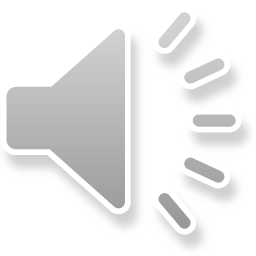 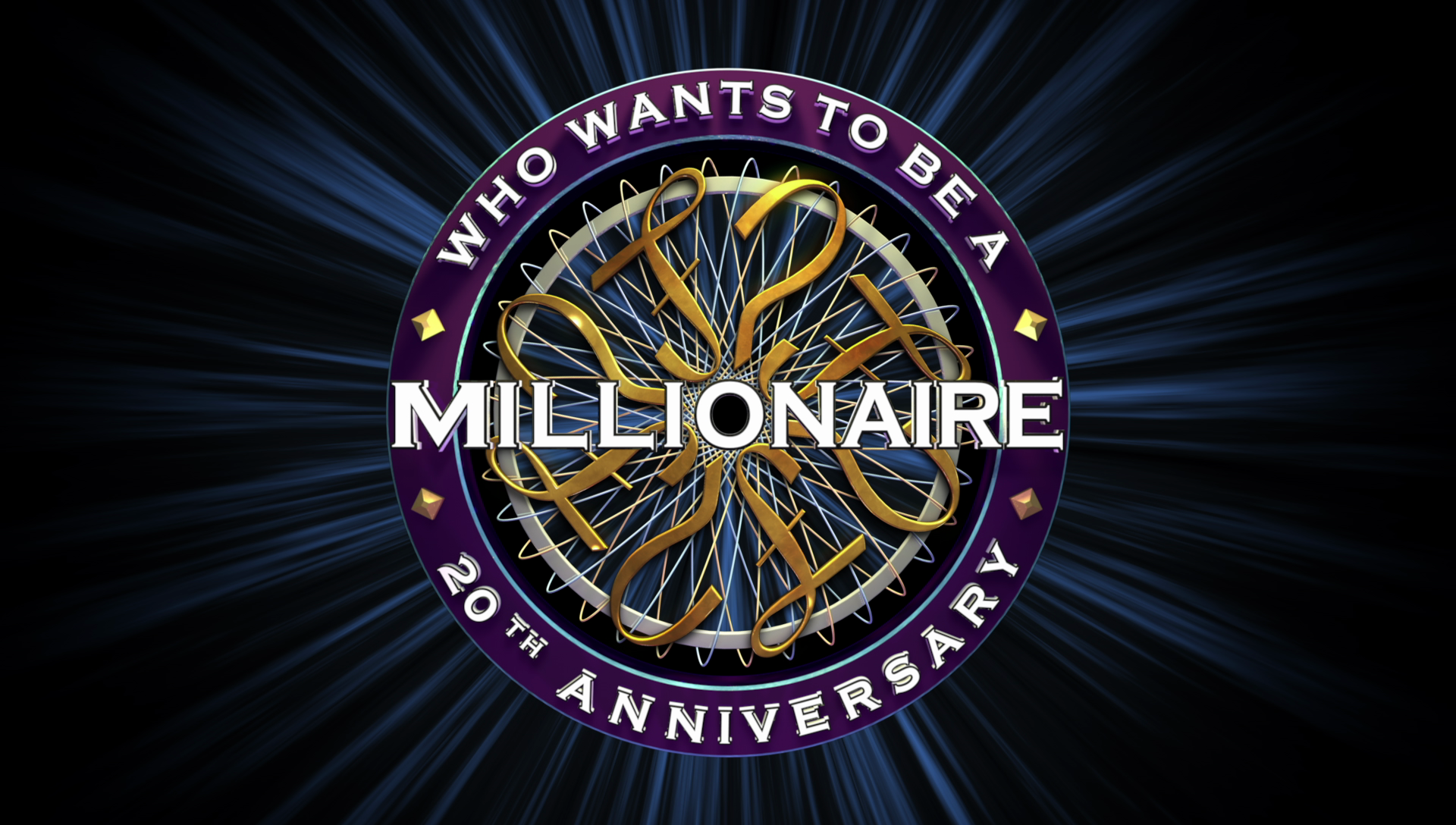 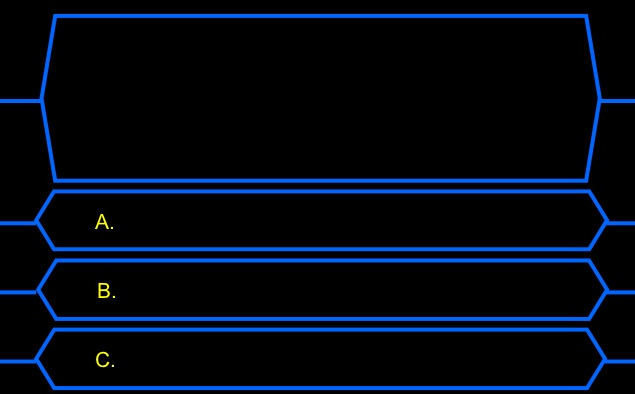 Where is Mount Everest?
Japan and Nepal
India and China
China and Nepal
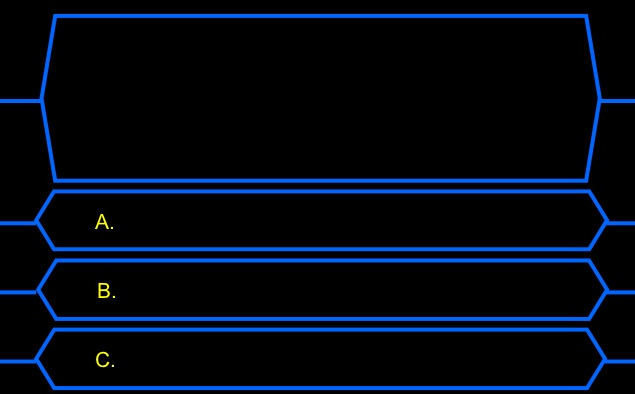 Where is Mount Everest?
Japan and Nepal
India and China
China and Nepal
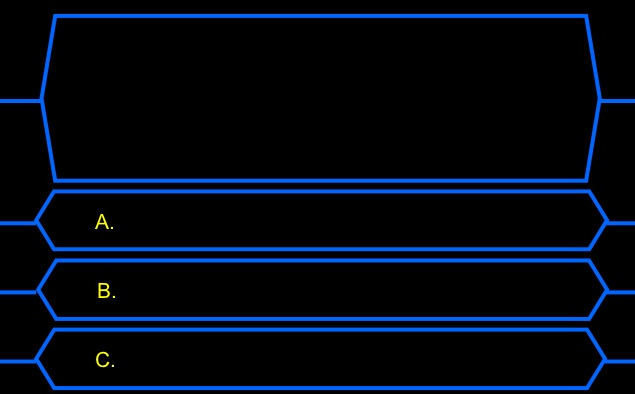 Which natural wonder is in the USA?
the Grand Canyon
the Stone Forest
the Amazon Rainforest
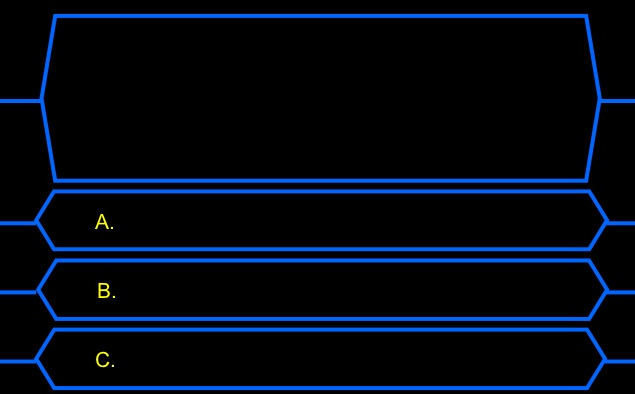 Which natural wonder is in the USA?
the Grand Canyon
the Stone Forest
the Amazon Rainforest
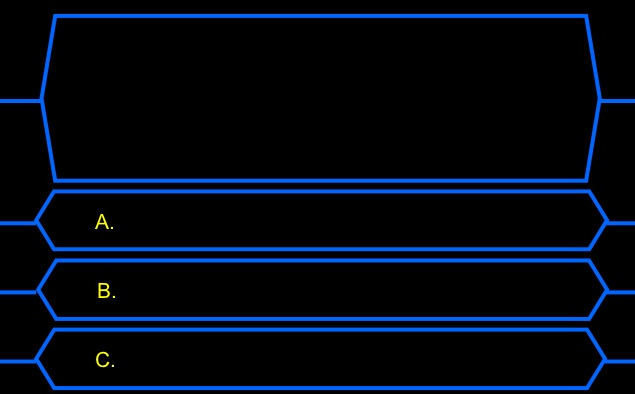 What is the Great Barrier Reef made of?
fish
coral
plants
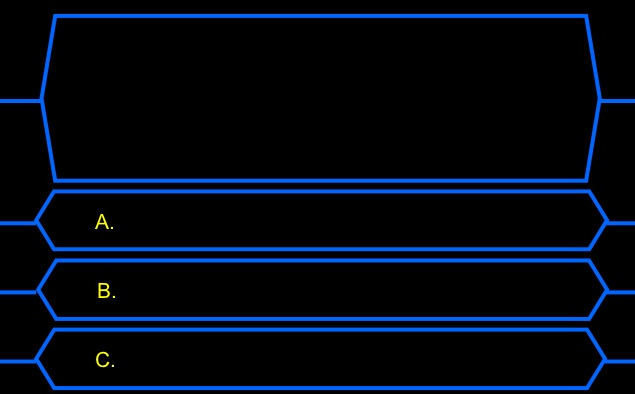 What is the Great Barrier Reef made of?
fish
coral
plants
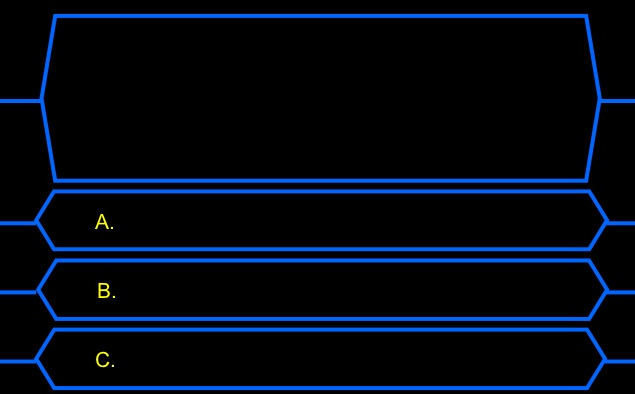 Which is the tallest waterfall on Earth?
Niagara Falls
Victoria Falls
Angel Falls
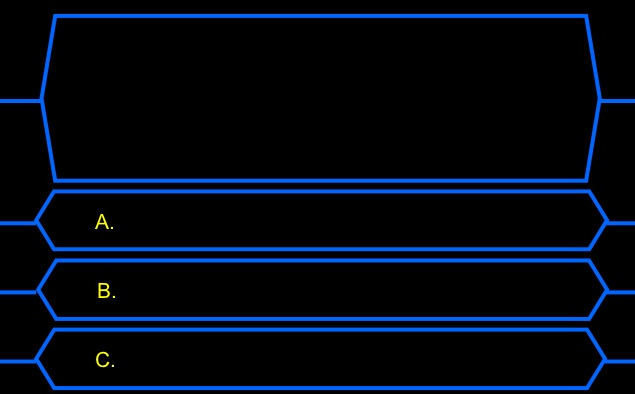 Which is the tallest waterfall on Earth?
Niagara Falls
Victoria Falls
Angel Falls
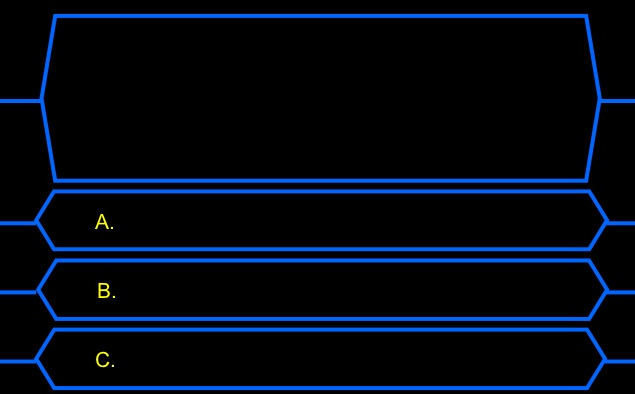 Where is Ayers Rock?
Africa
Australia
South America
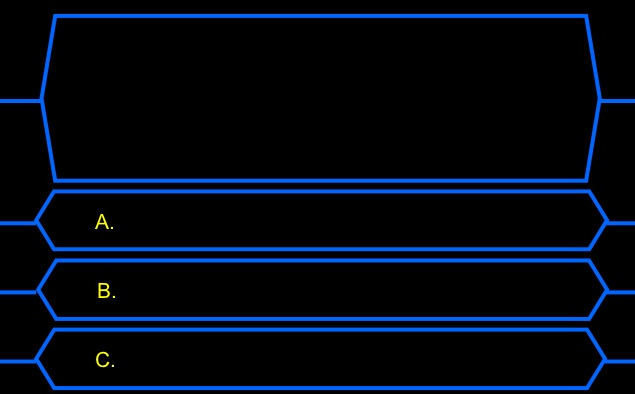 Where is Ayers Rock?
Africa
Australia
South America
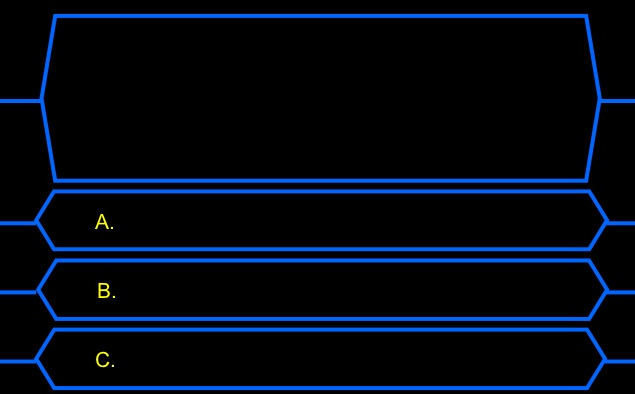 What is Mount Etna?
a volcano
a cave
a waterfall
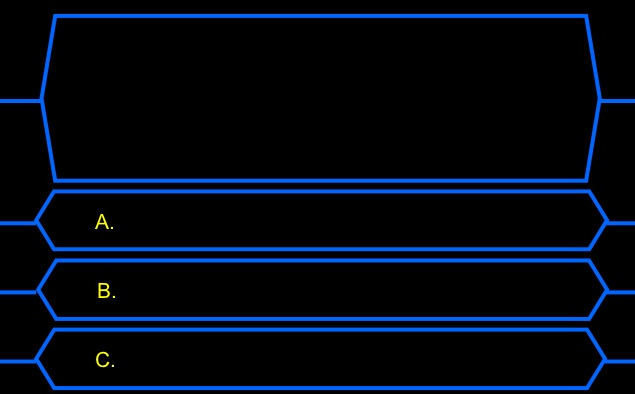 What is Mount Etna?
a volcano
a cave
a waterfall
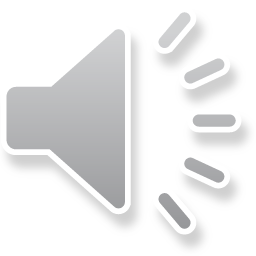 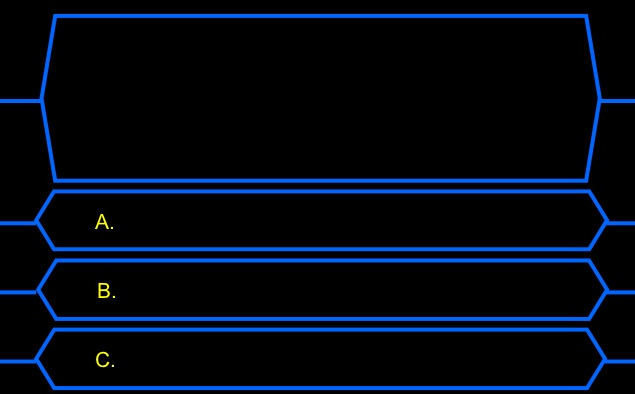 What is another name for aurora 
borealis?
the Southern Lights
the Eastern Lights
the Northern Lights
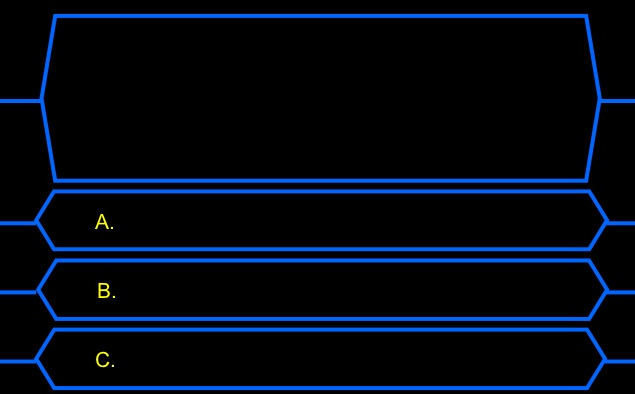 What is another name for aurora 
borealis?
the Southern Lights
the Eastern Lights
the Northern Lights
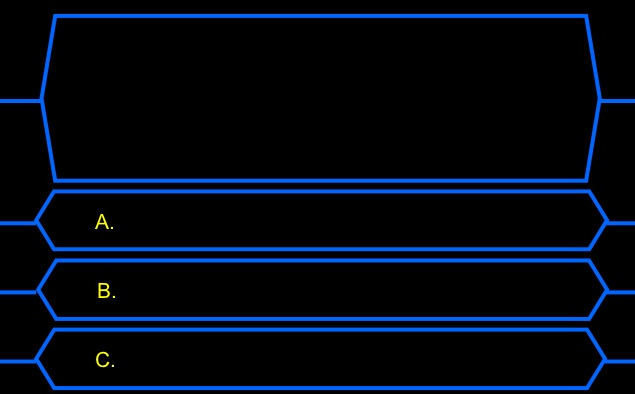 Which is the largest river in the world?
the Nile
the Amazon
the Danube
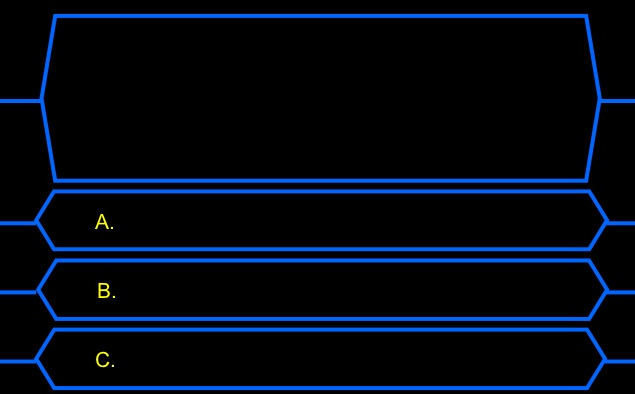 Which is the largest river in the world?
the Nile
the Amazon
the Danube
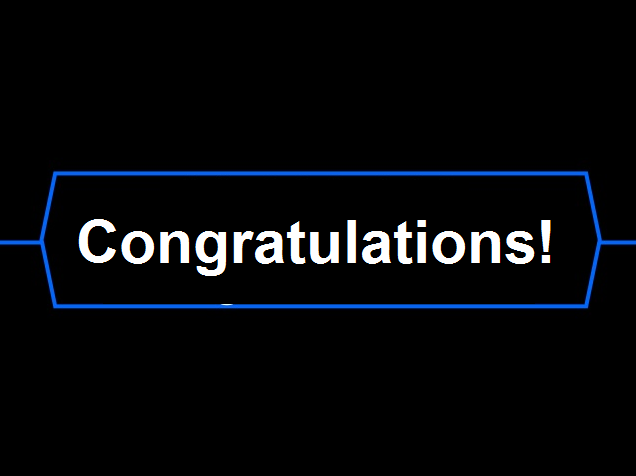